Наименование организации: ГБПОУ МО «Луховицкий аграрно-промышленный техникум» 
ИНН организации: 5072705263

Адрес организации: 140514 Московская область, Луховицкий район, п. Красная Пойма, ул. Лесная, д.6а

Адрес структурного подразделения №1: 140520 Московская область, Луховицкий район, п. Белоомут, ул. М. Огаревская, д.115

Адрес структурного подразделения №2: 140600  Московская область, г. Зарайск, ул. К. Маркса, д.37

Адрес структурного подразделения №3: 140600  Московская область, г. Зарайск, ул.Московская, д.110

Сайт организации: http://apt-mo.ru
Критерий 1. 
Открытость и доступность информации об организации
1. Соответствие информации о деятельности образовательной  организации, размещенной на информационных стендах, ее содержанию и порядку (форме), установленных нормативными правовыми актами.
2. Соответствие информации о деятельности образовательной организации, размещенной на официальном сайте, ее содержанию и порядку (форме), установленным нормативными правовыми актами.
3. Наличие и функционирование на официальном сайте организации информации о дистанционных способах взаимодействия с получателями услуг
Информационные стенды (головное подразделение)
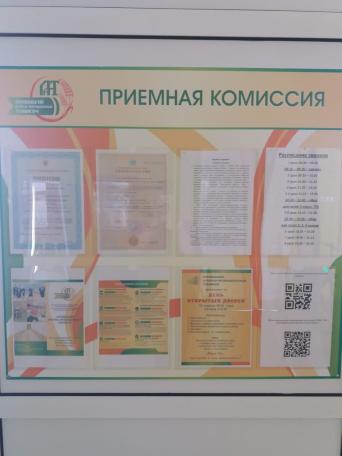 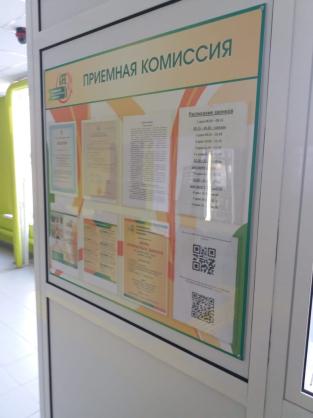 Стенд с уставом, лицензией на осуществление образовательной деятельности, информацией о закрепленной территории за образовательной организацией, информацией о порядке приема на обучение, другой информацией, регламентирующей  организацию и осуществление образовательной деятельности, QR-коды с ссылками на главную страницу сайта и на страницу с размещением документов, регламентирующих деятельность образовательной организации
Информационные стенды (структурное подразделение №1)
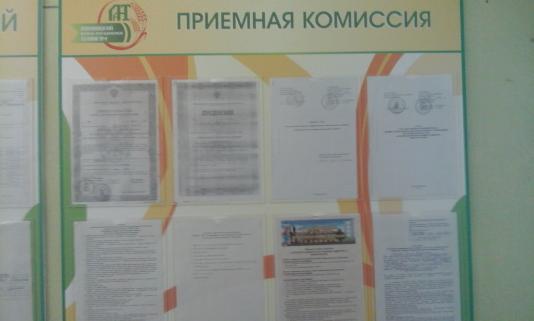 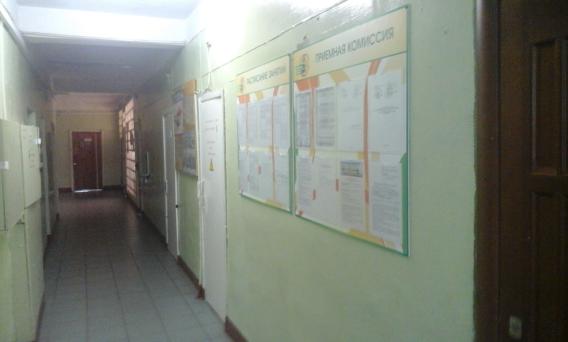 Стенд с уставом, лицензией на осуществление образовательной деятельности, информацией о закрепленной территории за образовательной организацией, информацией о порядке приема на обучение, другой информацией, регламентирующей  организацию и осуществление образовательной деятельности, QR-коды с ссылками на главную страницу сайта и на страницу с размещением документов, регламентирующих деятельность образовательной организации
Информационные стенды (структурное подразделение №2)
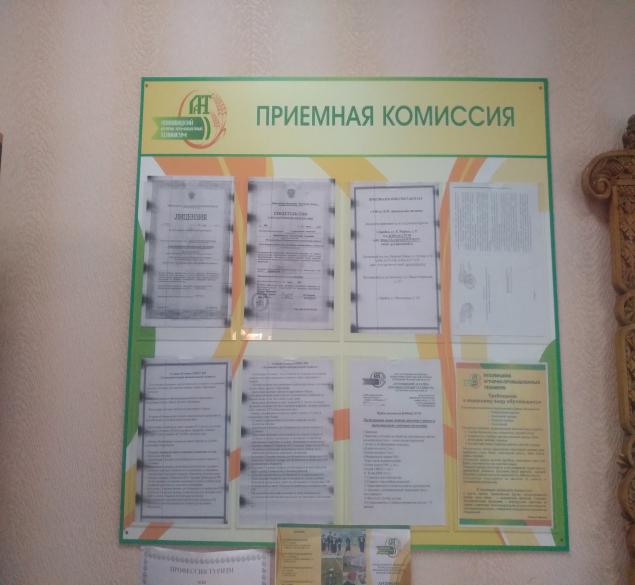 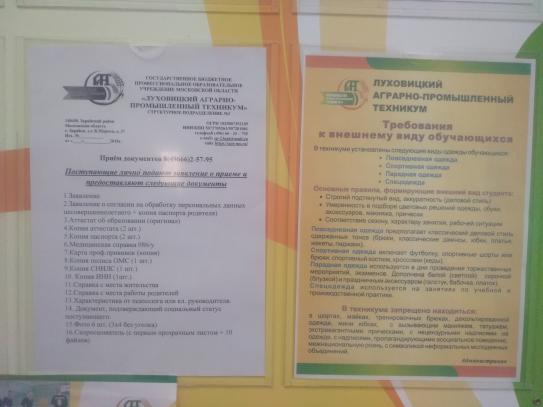 Стенд с уставом, лицензией на осуществление образовательной деятельности, информацией о закрепленной территории за образовательной организацией, информацией о порядке приема на обучение, другой информацией, регламентирующей  организацию и осуществление образовательной деятельности, QR-коды с ссылками на главную страницу сайта и на страницу с размещением документов, регламентирующих деятельность образовательной организации
Скриншоты сайта
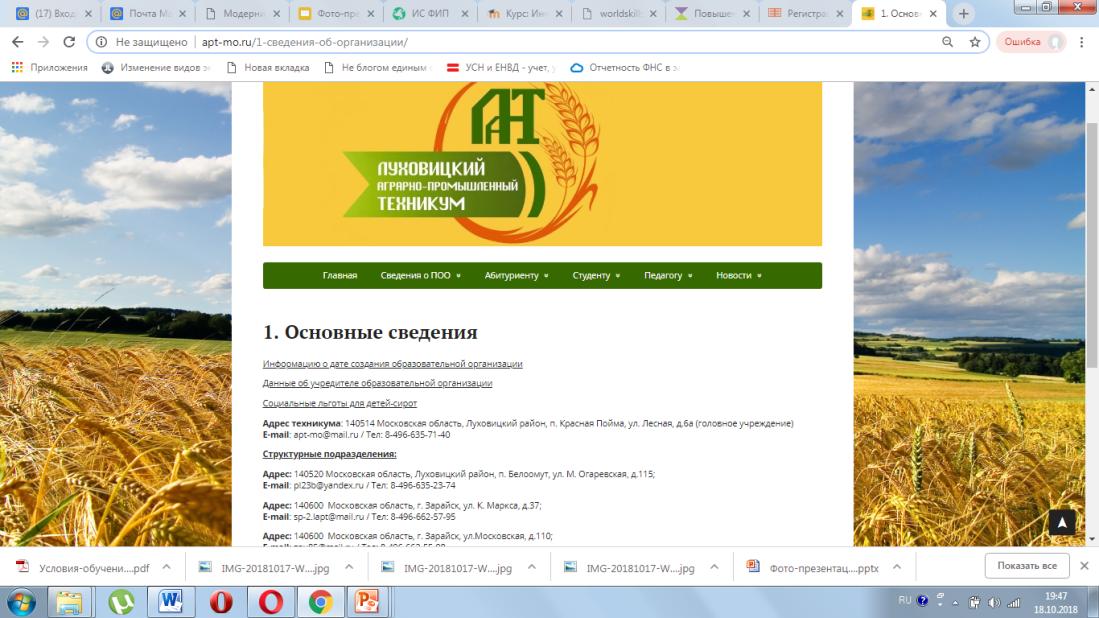 о дате создания образовательной организации, об учредителе, учредителях образовательной организации, о месте нахождения образовательной организации и ее филиалов (при наличии), режиме, графике работы, контактных телефонах и об адресах электронной почты;
Скриншоты сайта
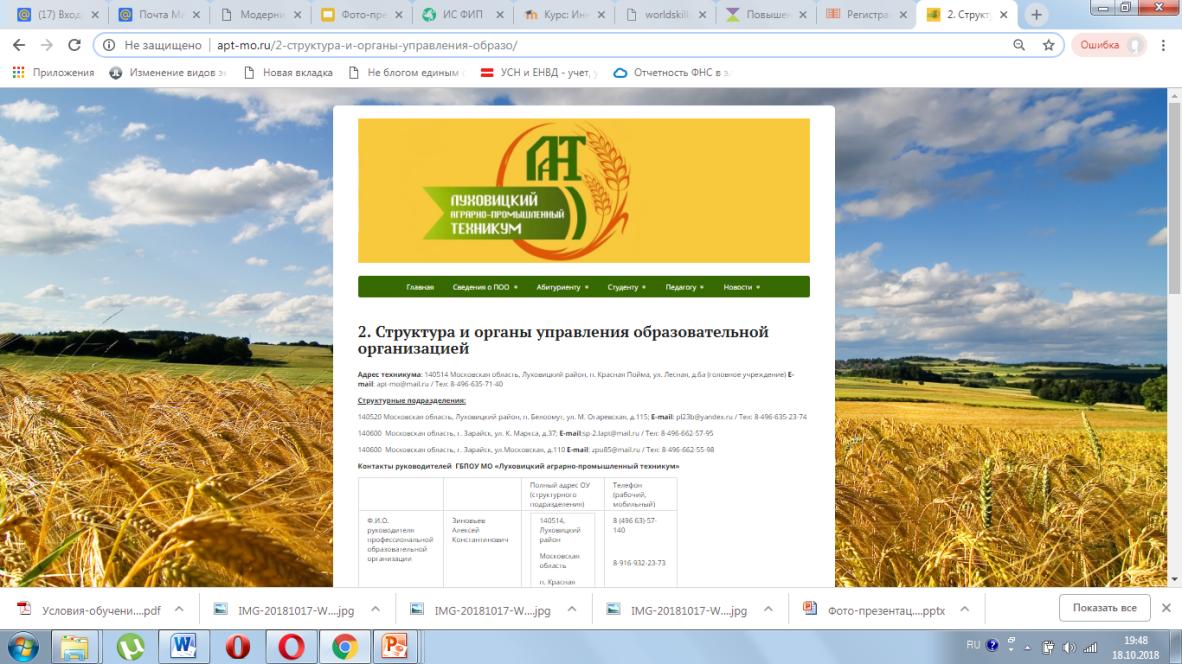 о структуре и об органах управления образовательной организацией;
Скриншоты сайта
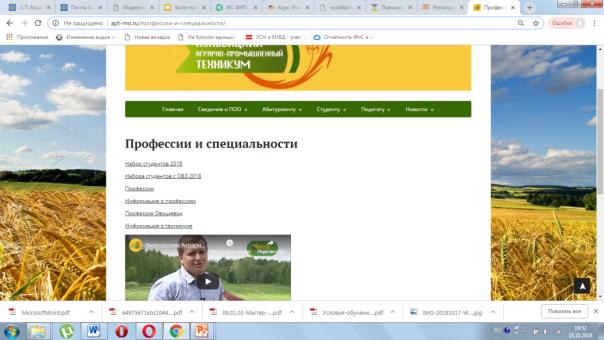 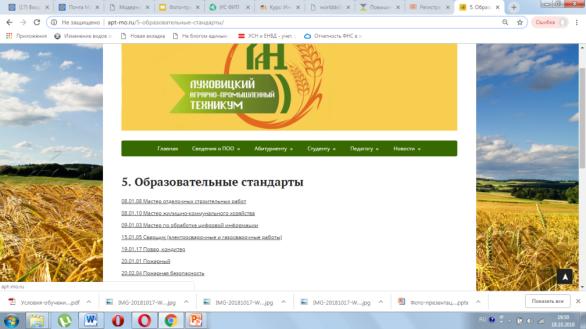 - о реализуемых образовательных программах с указанием учебных предметов, курсов, дисциплин (модулей), практики, предусмотренных соответствующей образовательной программой;
Скриншоты сайта
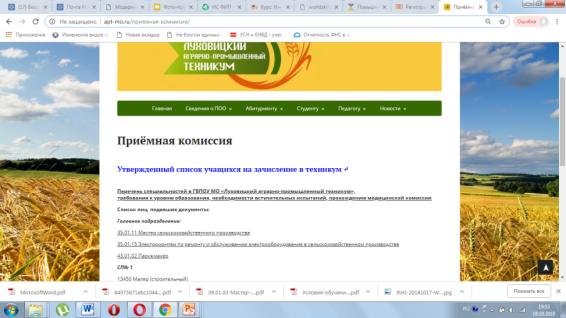 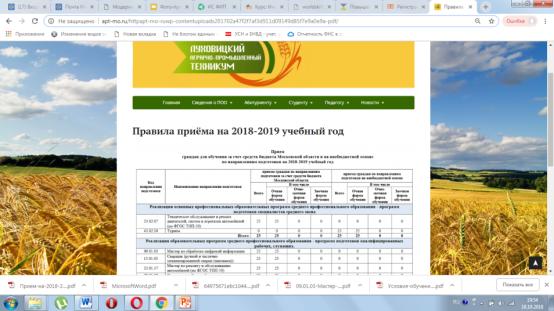 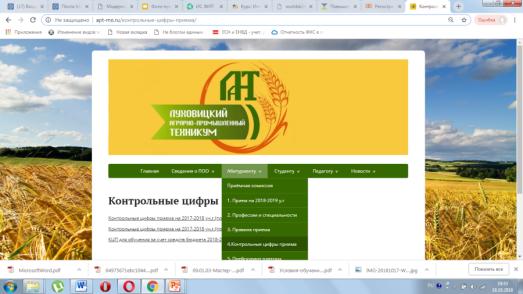 о численности обучающихся по реализуемым образовательным программам за счет бюджетных ассигнований федерального бюджета, бюджетов субъектов Российской Федерации, местных бюджетов и по договорам об образовании за счет средств физических и (или) юридических лиц;
Скриншоты сайта
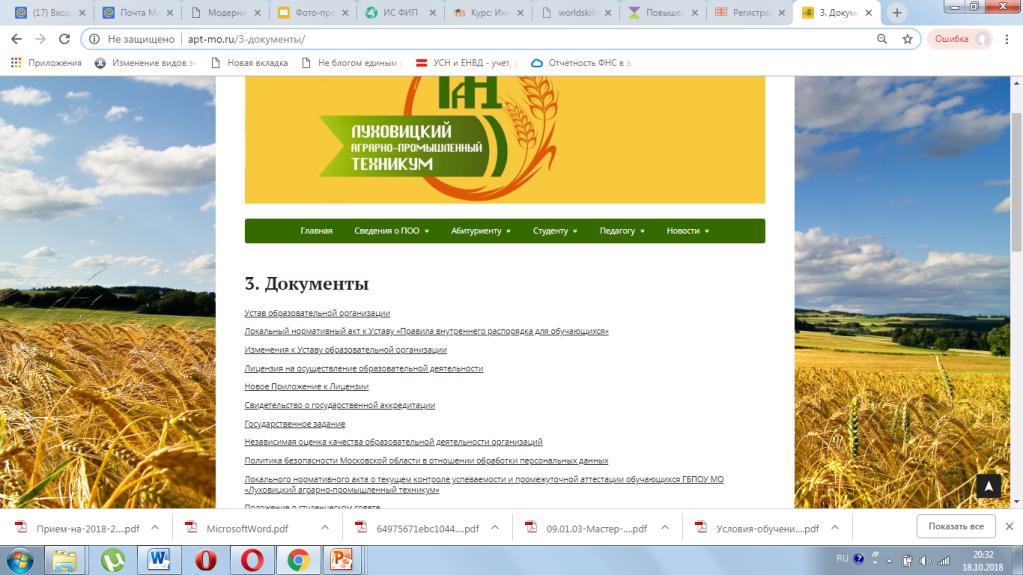 - копия устава образовательной организации;
- лицензии на осуществление образовательной деятельности (с приложениями);
- свидетельства о государственной аккредитации (с приложениями);
Скриншоты сайта
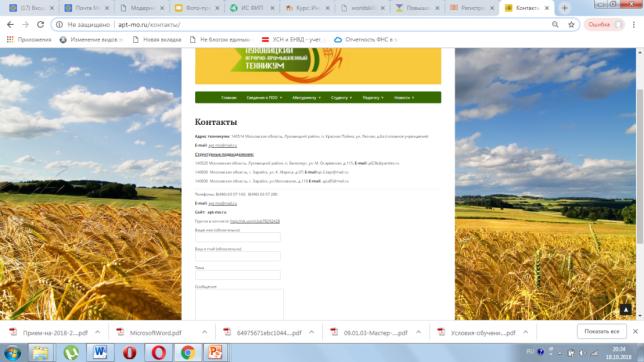 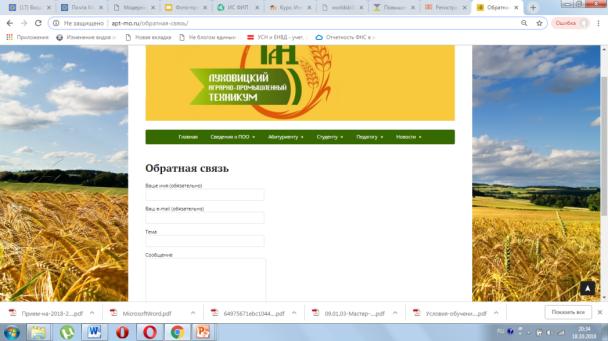 телефон;
электронная почта;
- электронный сервис (форма для подачи электронного обращения (жалобы, предложения), 
- информация для получение консультаций;
Критерий 2. 
Комфортность условий предоставления услуг
Комфортность условий в головном подразделении
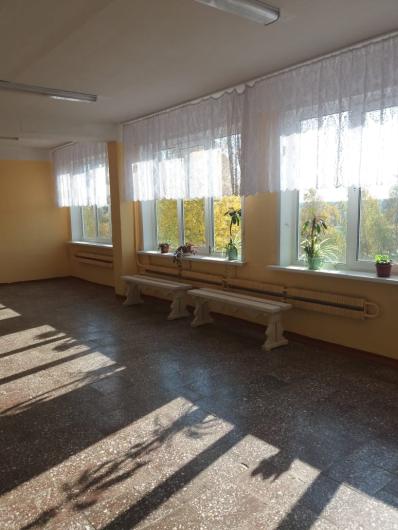 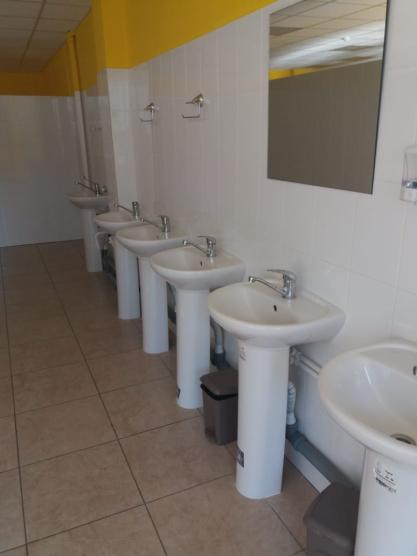 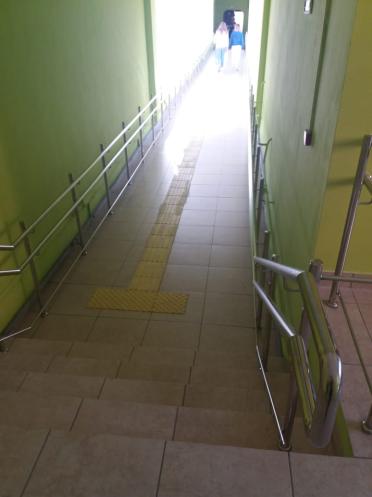 наличие и понятность навигации внутри организации;
Комфортная зона отдыха, оборудованной соответствующей мебелью;
наличие и доступность питьевой 
воды;
Комфортность условий в структурном подразделении №1
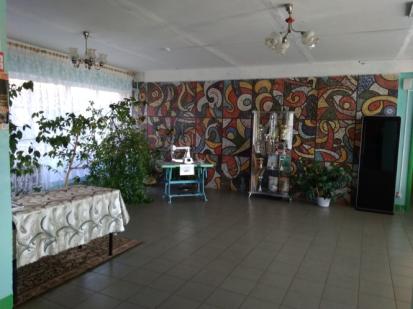 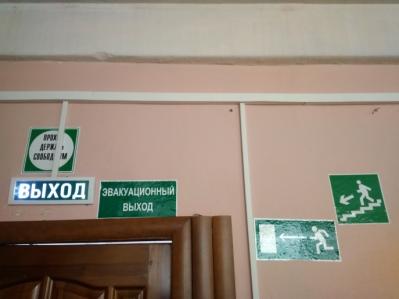 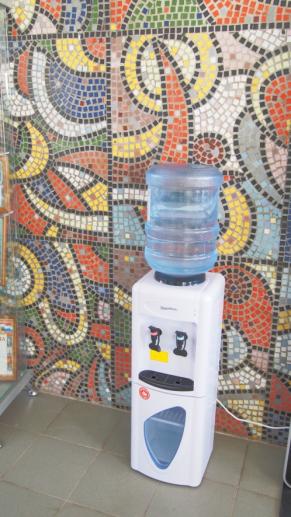 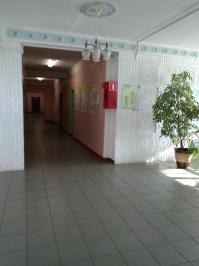 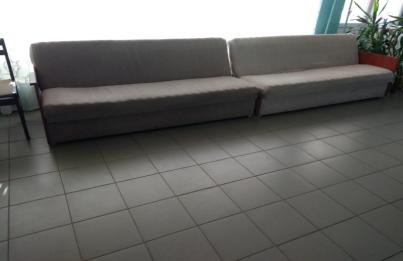 наличие и доступность питьевой воды;
наличие и понятность навигации внутри организации;
Комфортная зона отдыха, оборудованной соответствующей мебелью;
Комфортность условий в головном подразделении
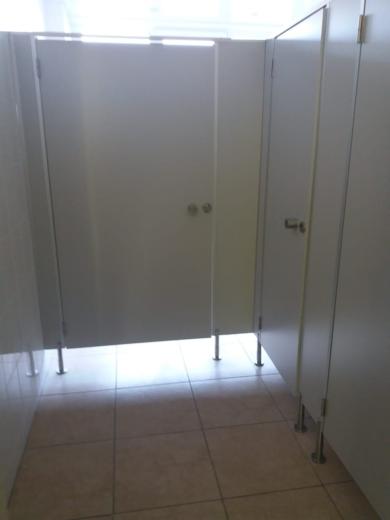 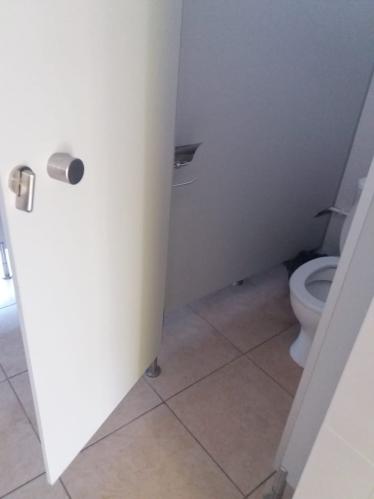 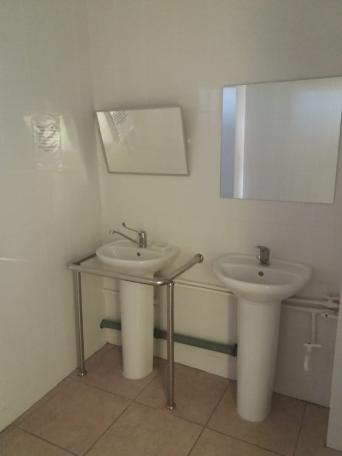 наличие и доступность санитарно-гигиенических помещений;
Комфортность условий в структурном подразделении №1
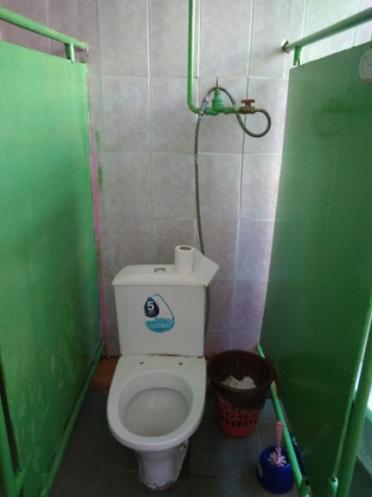 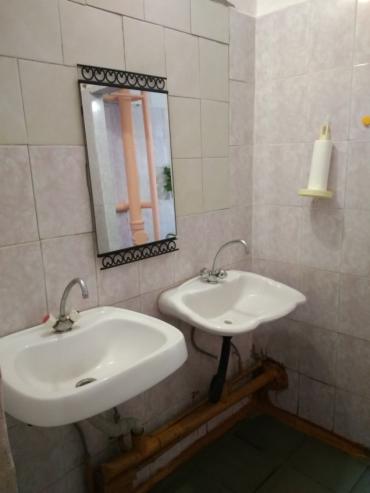 наличие и доступность санитарно-гигиенических помещений;
Комфортность условий в структурном подразделении №3
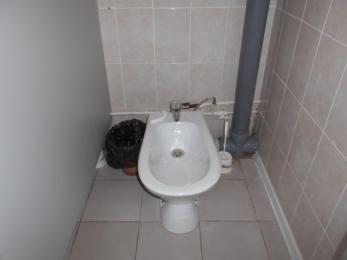 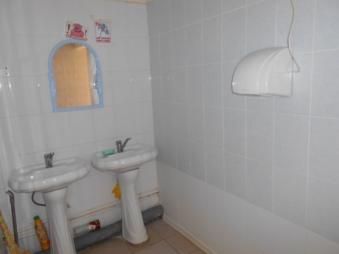 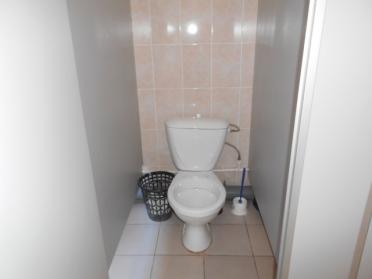 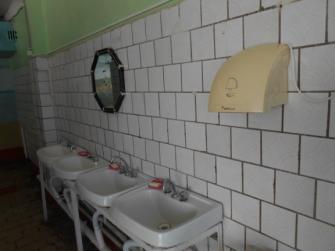 наличие и доступность санитарно-гигиенических помещений;
Комфортность условий
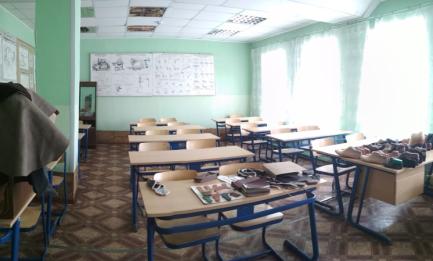 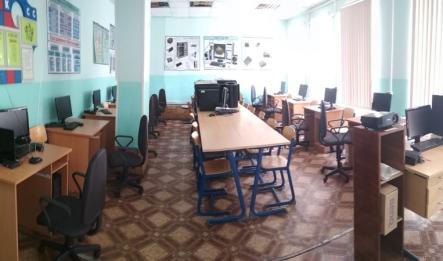 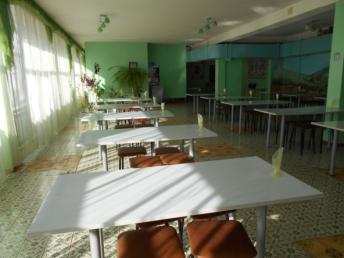 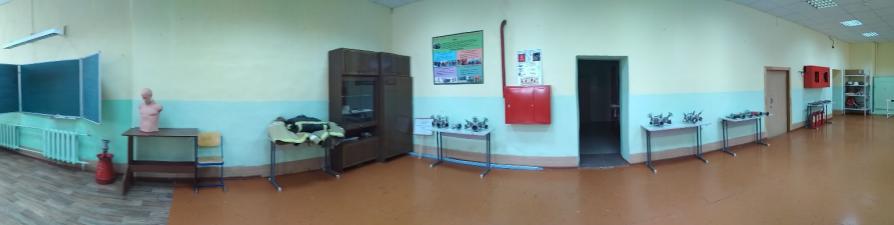 санитарное состояние помещений образовательной организации;
Комфортность условий в головном подразделении
ГБПОУ МО "Луховицкий аграрно - промышленный техникум"
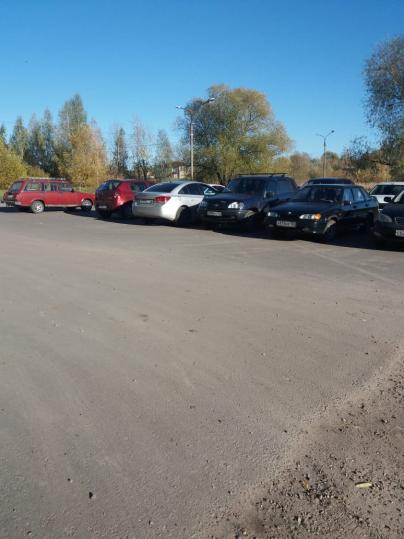 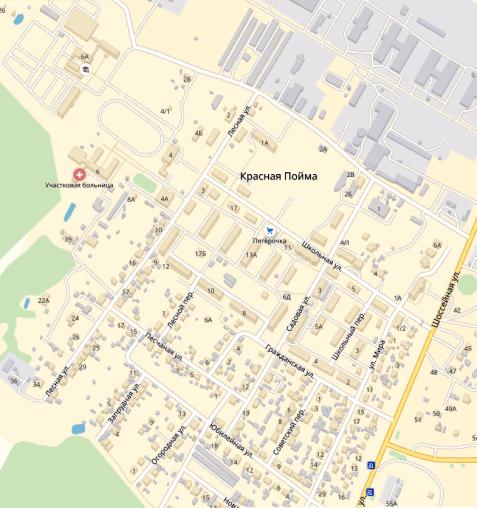 транспортная доступность (возможность доехать до образовательной организации на общественном транспорте, наличие парковки);
Комфортность условий в структурном подразделении №1
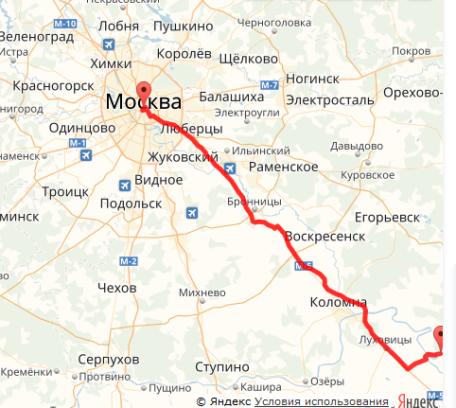 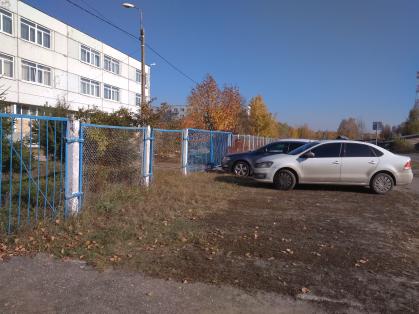 транспортная доступность (возможность доехать до образовательной организации на общественном транспорте, наличие парковки);
Комфортность условий
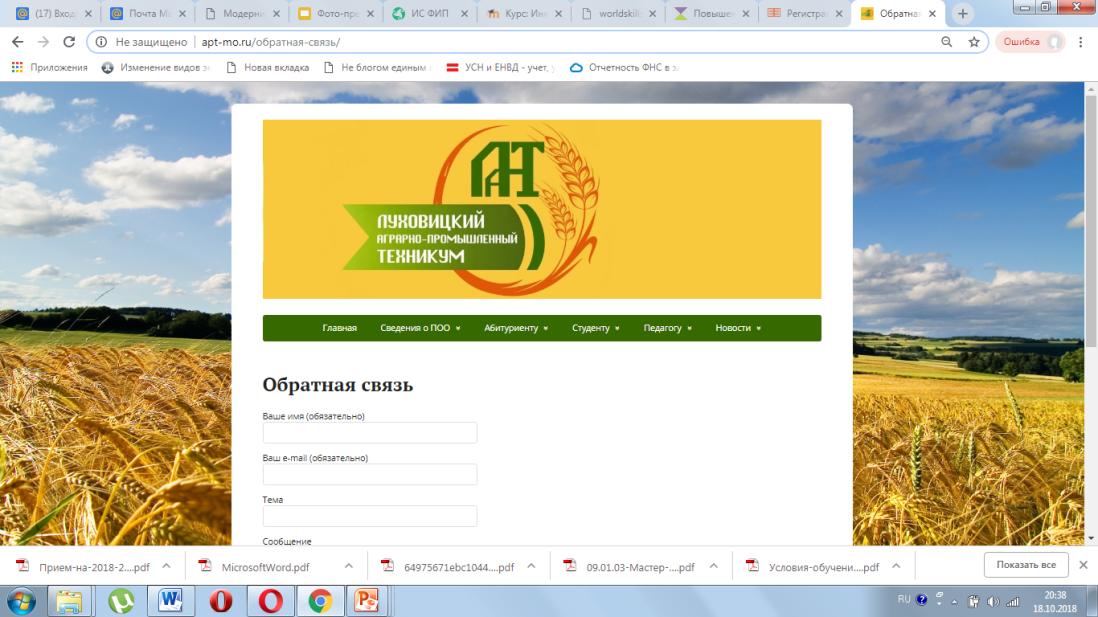 доступность записи на получение консультации (по телефону, на официальном сайте образовательной организации  в сети "Интернет", посредством Единого портала государственных и муниципальных услуг, при личном посещении организации);
Критерий 3. 

Доступность услуг для инвалидов
Доступность услуг для инвалидов 
в головном подразделении
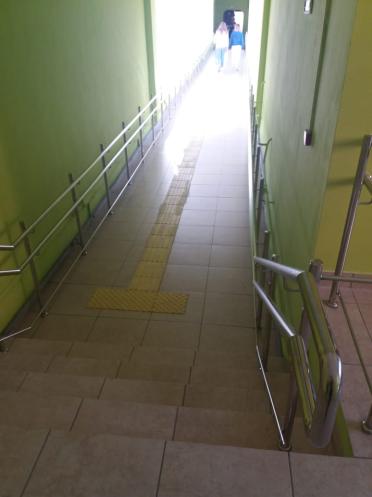 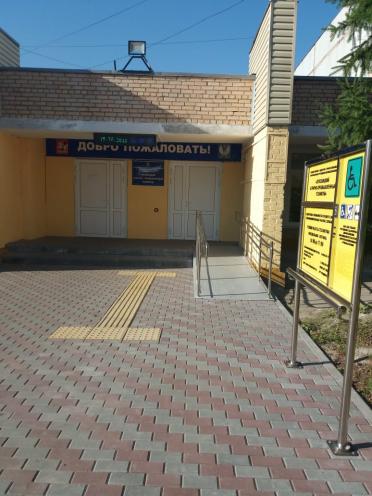 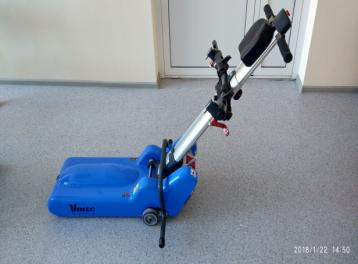 расширенные дверные проемы; адаптированные поручни,  лифты, 
сменные кресла-коляски;
пандусы (подъемные платформы)
Доступность услуг для инвалидов в структурном 
подразделении №1
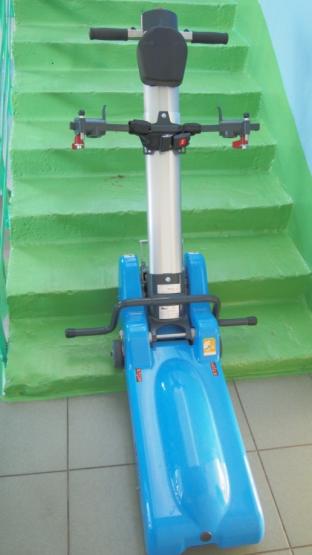 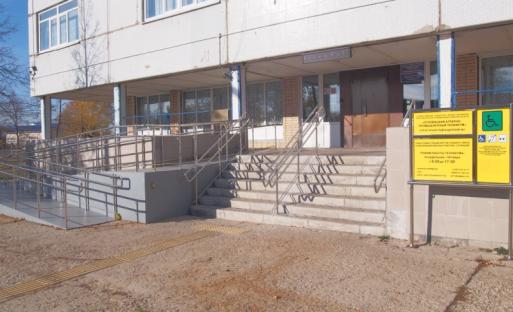 пандусы (подъемные платформы)
Доступность услуг для инвалидов в головном подразделении
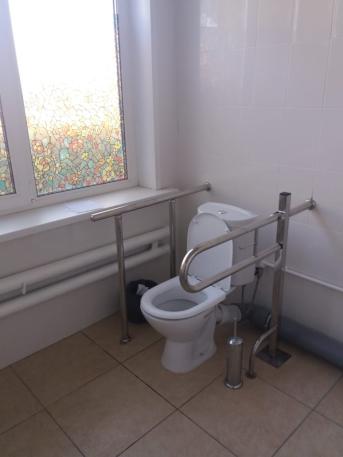 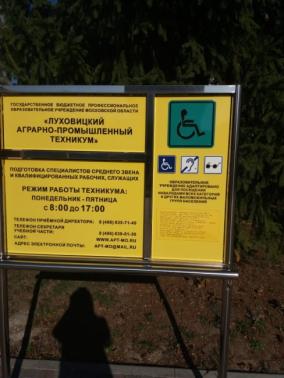 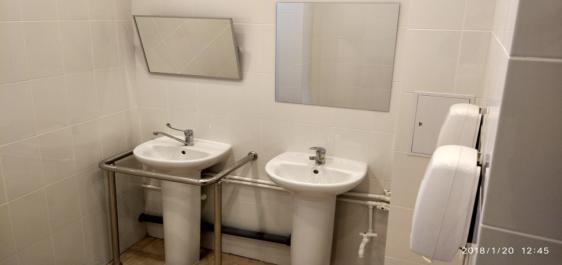 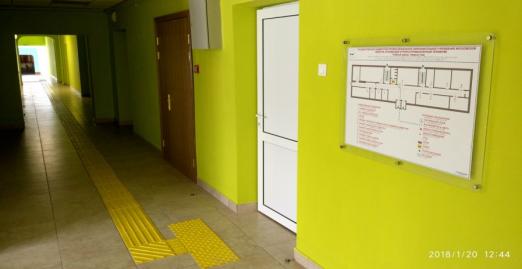 - специально оборудованные санитарно-гигиенические помещения.
дублирование для инвалидов по слуху и зрению звуковой и зрительной информации;
Доступность услуг для инвалидов в структурном  подразделении №1
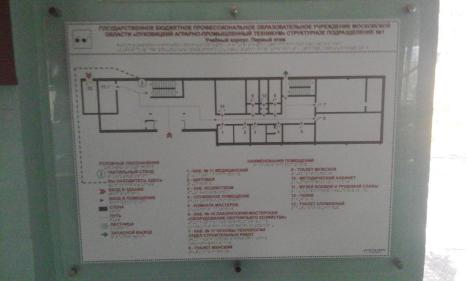 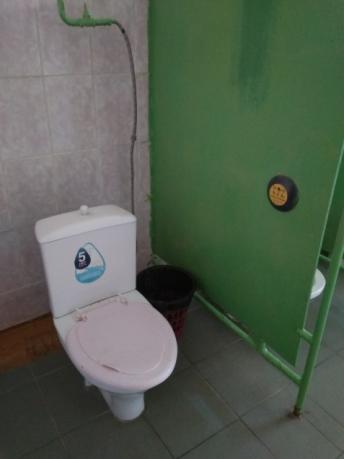 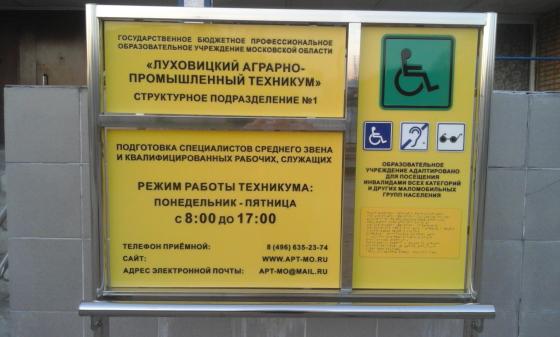 - специально оборудованные санитарно-гигиенические помещения.
дублирование для инвалидов по слуху и зрению звуковой и зрительной информации;
Доступность услуг для инвалидов в головном подразделении, структурном  подразделении №1, 3
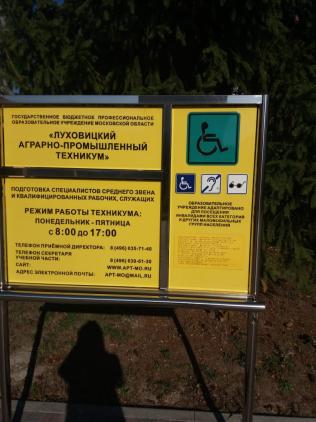 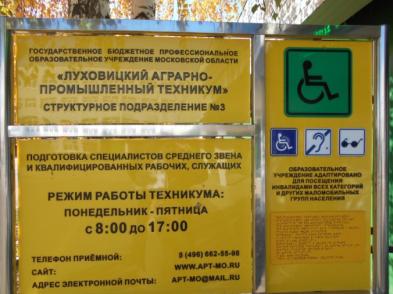 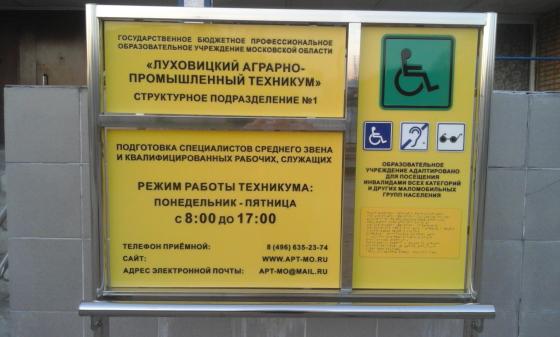 дублирование надписей, знаков и иной текстовой и графической информации знаками, выполненными рельефно-точечным шрифтом Брайля;
Доступность услуг для инвалидов
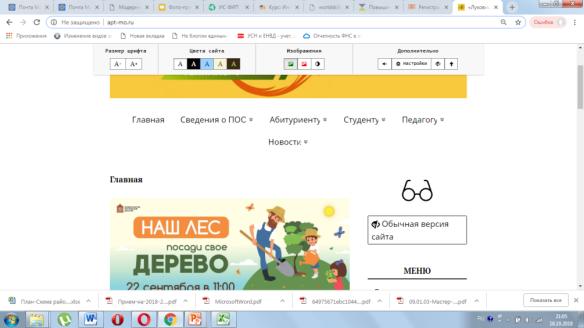 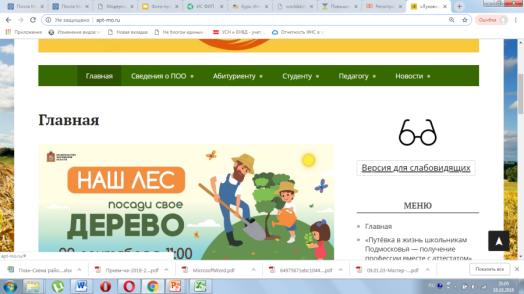 наличие альтернативной версии официального сайта организации социальной сферы в сети "Интернет" для инвалидов по зрению;